Year 6: Circulatory System Knowledge Mat – Why is the heart the most important muscle and organ?
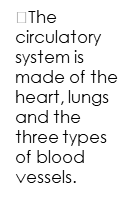 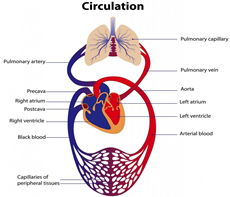 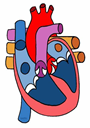 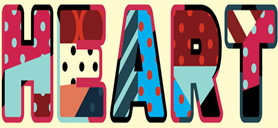 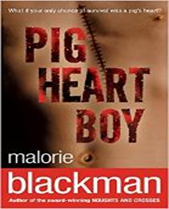 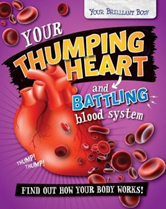 Year 6: Animal Classification Knowledge Mat – What type of organism am I?
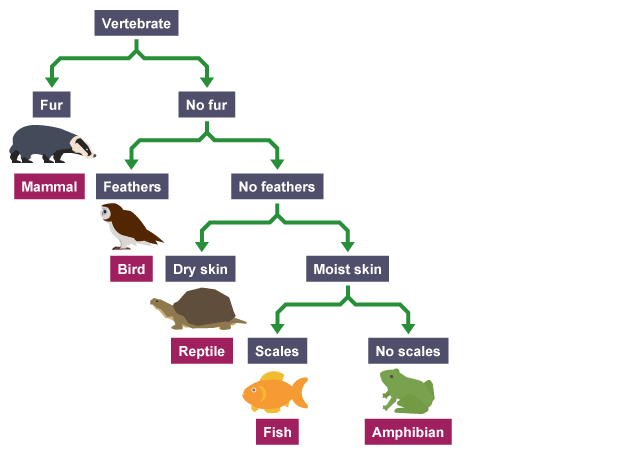 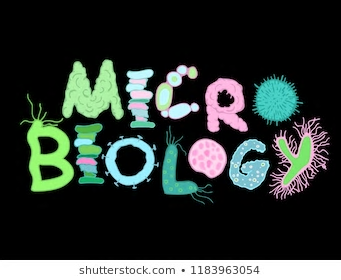 The different levels of classification are: kingdom, phylum, class, order, family, genus and species
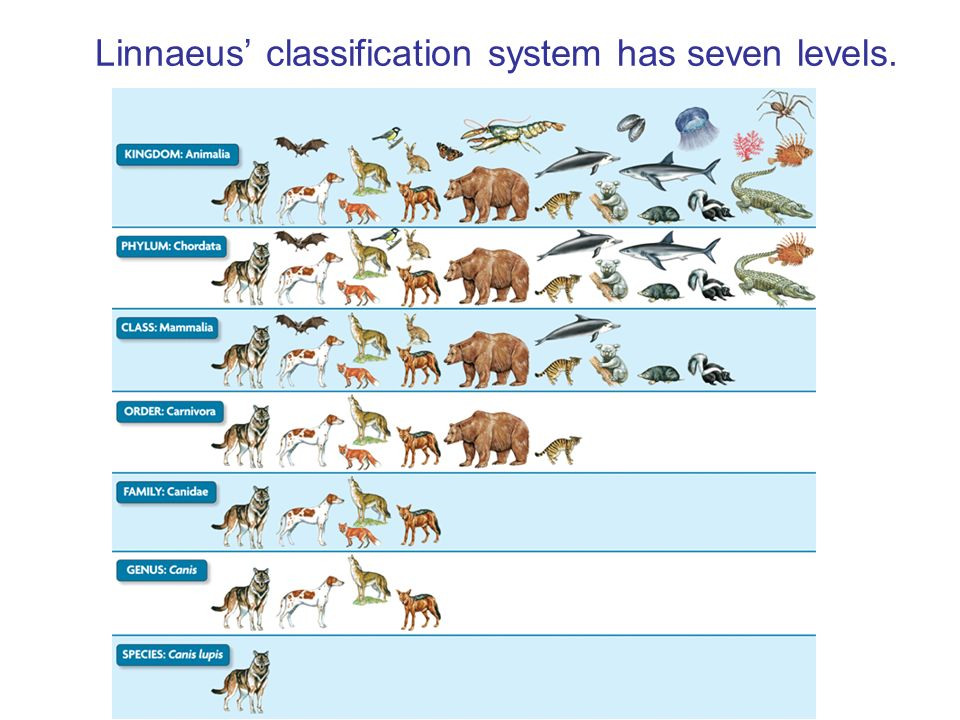 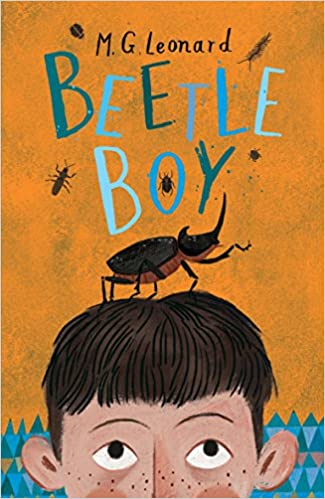 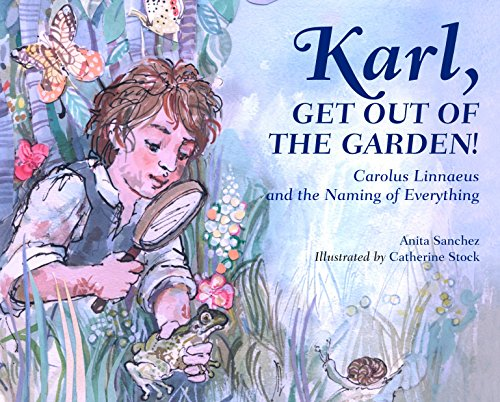 Year 6: Electricity Knowledge Mat – How bright is your bulb?
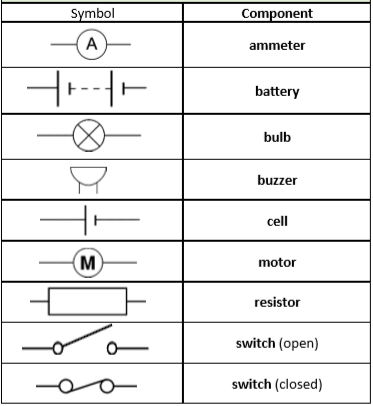 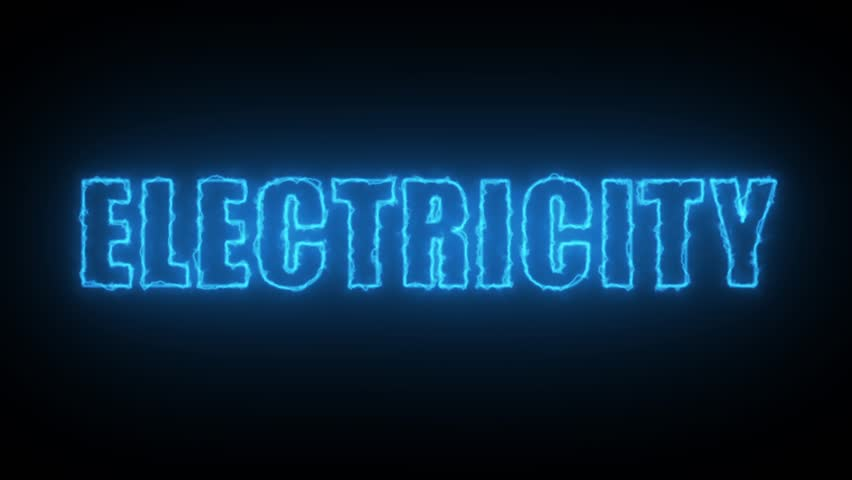 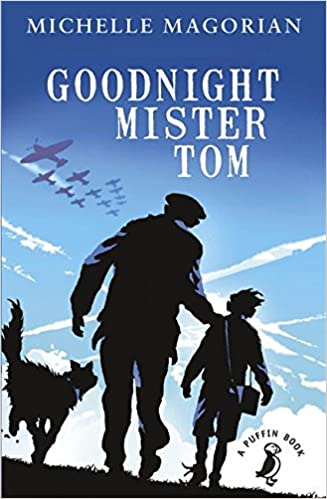 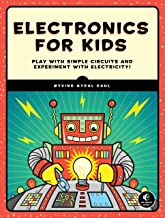 Year 6: Light Knowledge Mat – How do we see things?
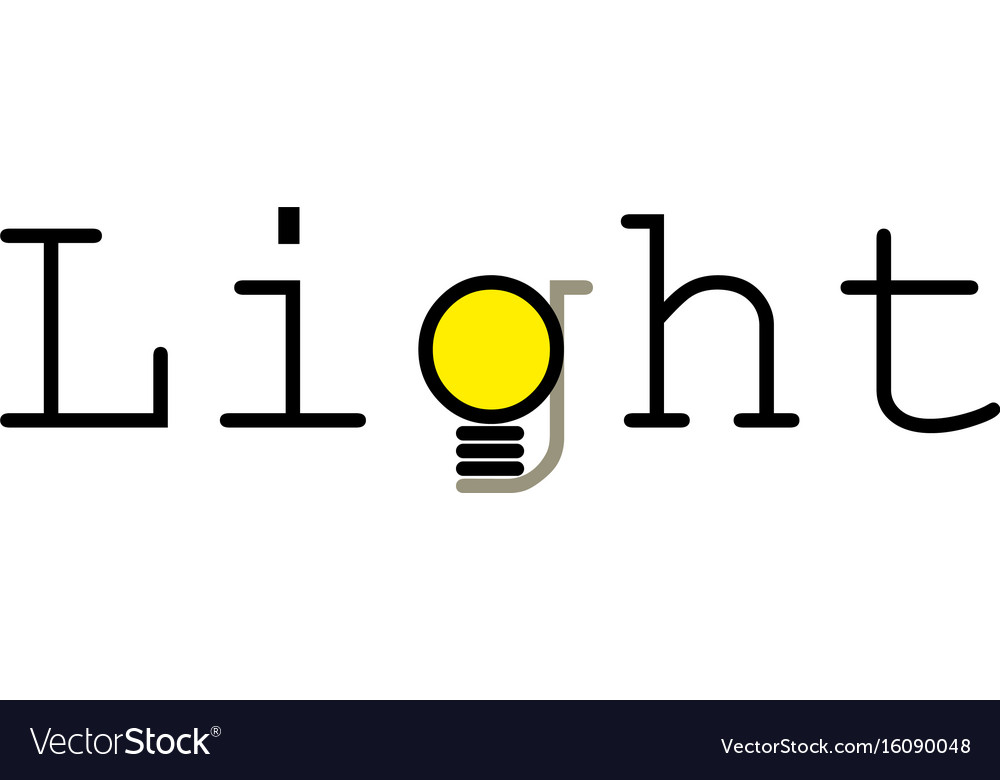 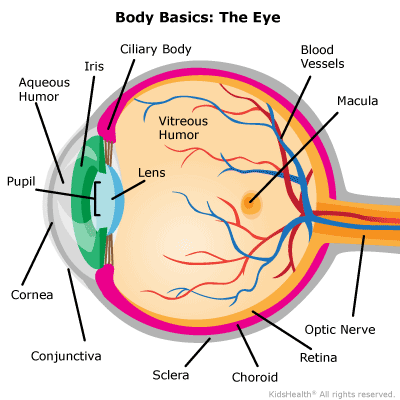 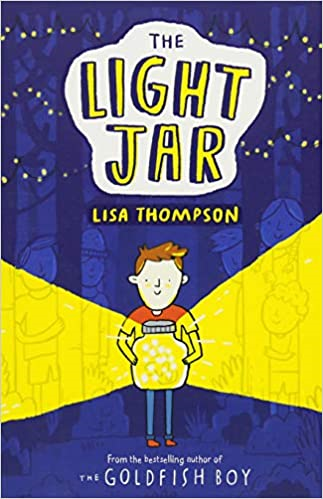 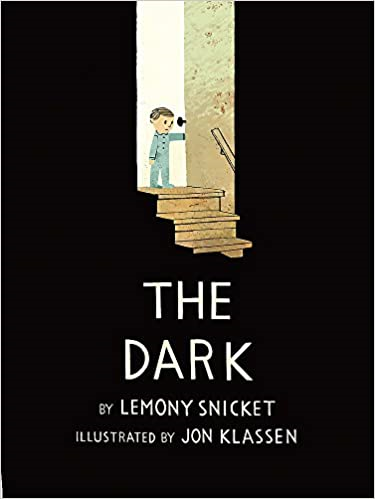 Year 6: Evolution & Inheritance Knowledge Mat – Who am I?
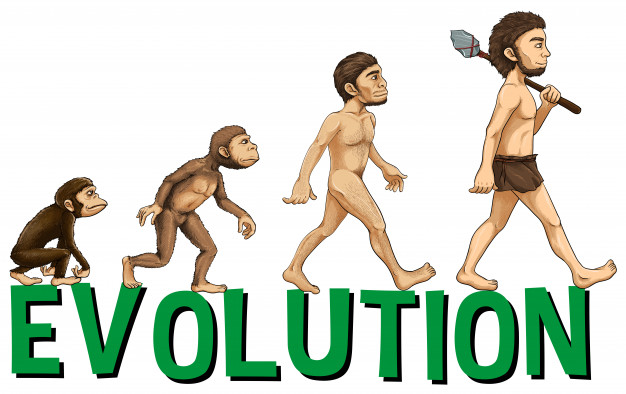 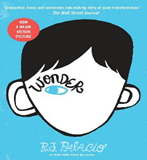 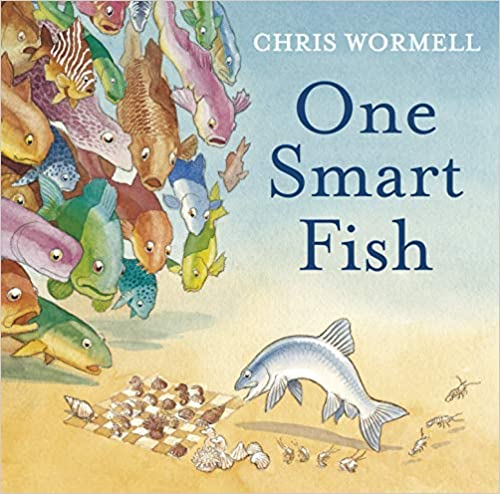